МИНИСТЕРСТВО ТРУДА И СОЦИАЛЬНОГО РАЗВИТИЯ МУРМАНСКОЙ ОБЛАСТИ
ГОАУСОН «Мончегорский комплексный центр социального обслуживания населения»
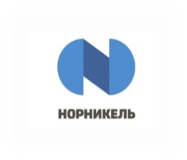 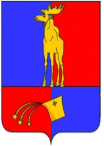 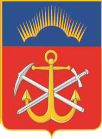 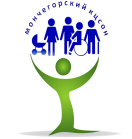 Кино-, фото-, мультстудия «Маленький актер»
#насевережить
Проблема:
Зачастую семьи, находящиеся в трудной жизненной ситуации, не умеют или не хотят организовывать полезный и увлекательный досуг, ориентируются на абсолютно противоположные общепринятым нормы и правила по вопросам воспитания детей, проведения совместного отдыха, праздничных мероприятий.
Совместные занятия детей и родителей в кино-, фото- и мультстудии являются одним из арт-терапевтических методов работы с семьей и способствуют гармонизации  внутрисемейных отношений.
Кино-, фото-, мультстудия «Маленький актер»: актуальность
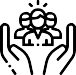 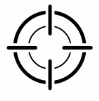 Целевые группы:
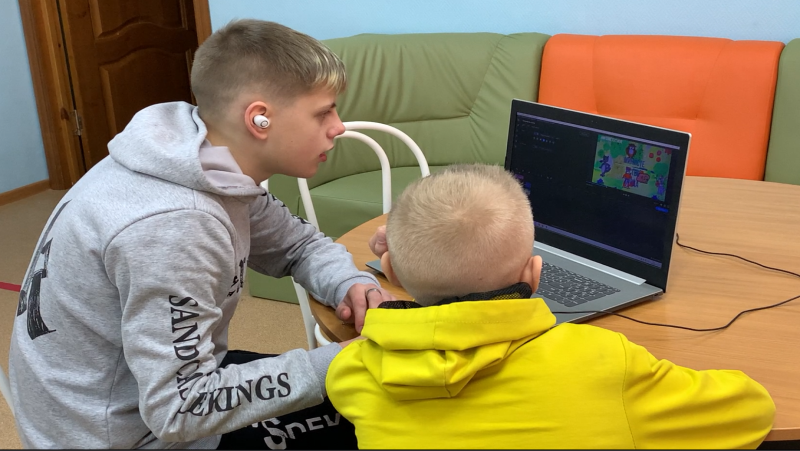 Семьи и несовершеннолетние, находящиеся в трудной жизненной ситуации;
Малообеспеченные семьи;
Семьи, оказавшиеся в ситуации, связанной с педагогической и (или) психологической неграмотностью родителей (или иных законных представителей несовершеннолетних);
Семьи, находящиеся в социально опасном положении.
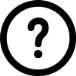 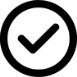 Решение:
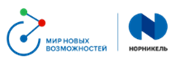 2. Организация досуга, занятости семей с детьми посредством проведения обучающих тематических занятий в кино-, фото, мультстудии.
Кино-, фото-, мультстудия «Маленький актер»
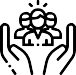 Цели:
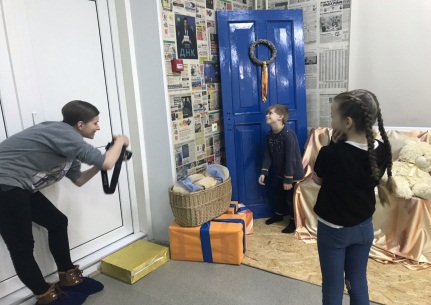 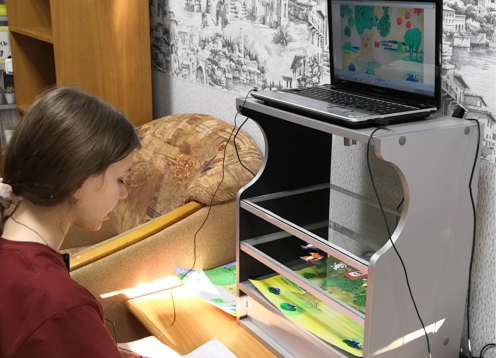 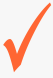 Профилактика безнадзорности и правонарушений несовершеннолетних путем организации досуга детей, воспитания духовно-нравственных качеств личности;
Гармонизация детско-родительских отношений.
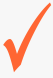 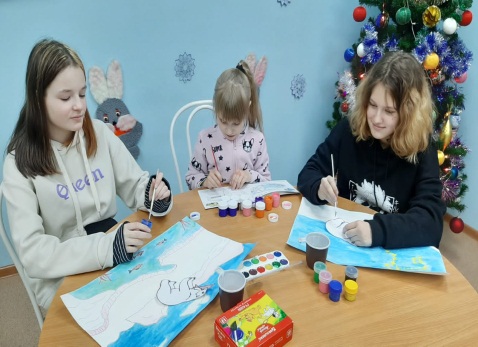 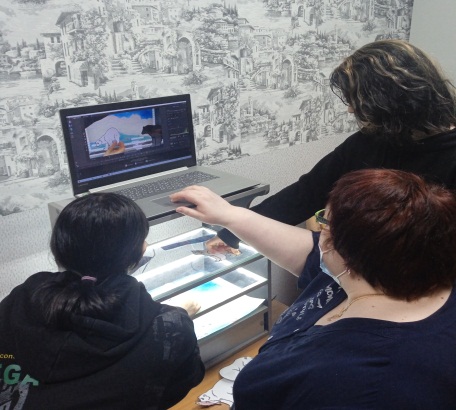 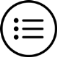 Задачи:
1. Профилактика семейного  неблагополучия.
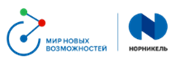 Кино-, фото-, мультстудия «Маленький актер»: механизм реализации
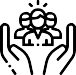 Реализация практики
2 специалиста прошли онлайн курсы обучения «Анимация»
Приобретение необходимого оборудования;
Практические занятия: создание тематических видео роликов, социальных реклам, мультипликационных фильмов на различные темы: популяризация детского телефона доверия, патриотизм, укрепление семейных ценностей;


Составление плана-графика занятий для несовершеннолетних в кино-, фото-, мультстудии;
Обучение теоретическим основам кино-, фото-искусства, анимации; устройству и принципам работы оборудования;
Социально-психологическое сопровождение участников практики.
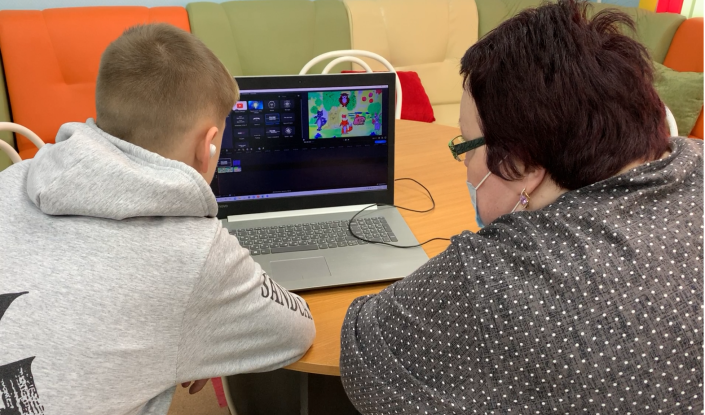 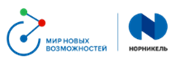 Кино-, фото-, мультстудия «Маленький актер»: направления деятельности
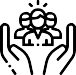 Мультстудия
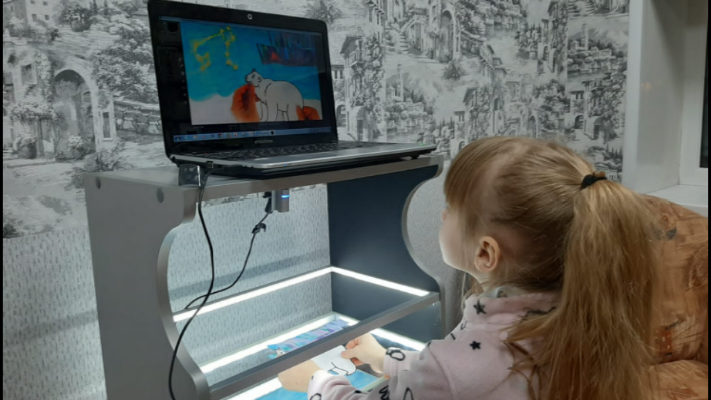 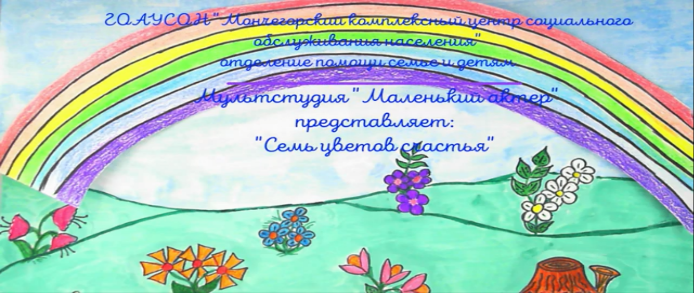 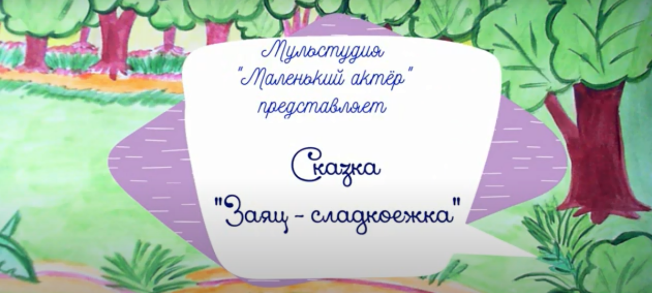 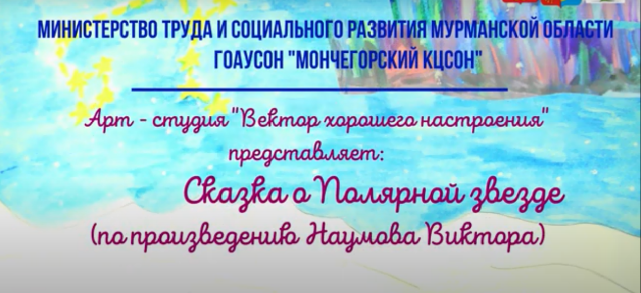 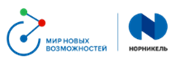 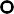 Кино-, фото-, мультстудия «Маленький актер»: направления деятельности
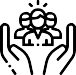 Работа кино-, фото- студии
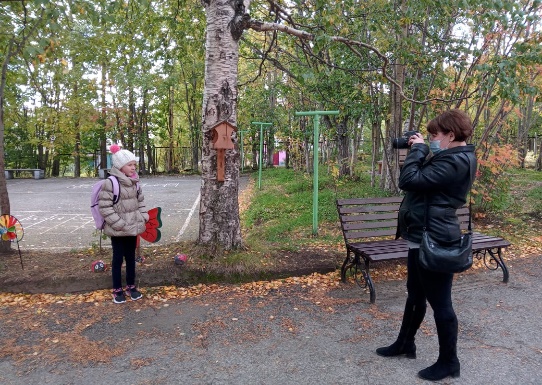 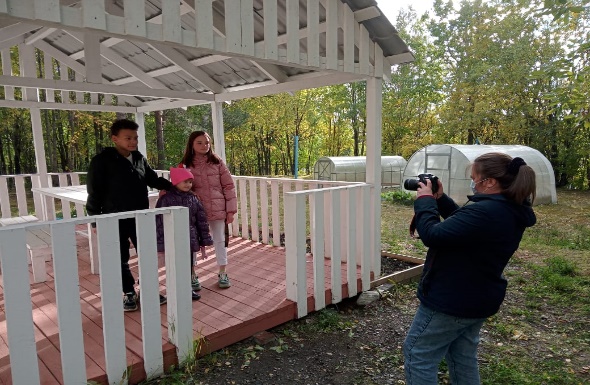 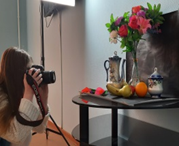 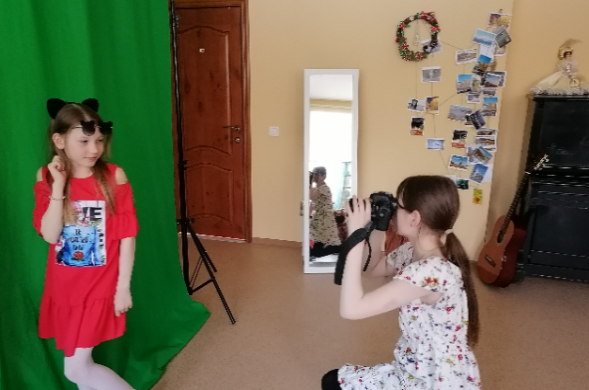 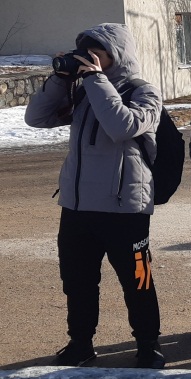 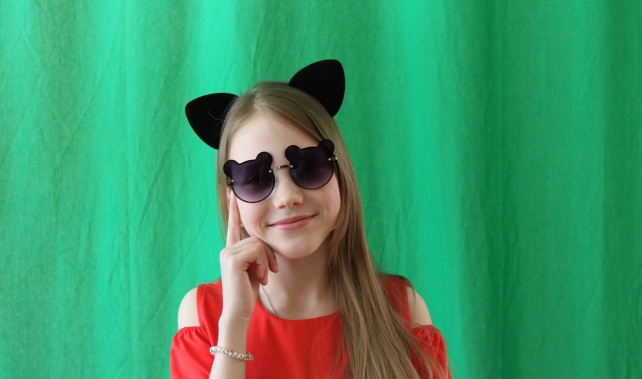 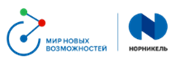 Кино-, фото-, мультстудия «Маленький актер»: количественные показатели
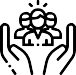 Достигнутые результаты:
26
12
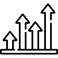 25
15
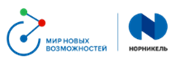 МИНИСТЕРСТВО ТРУДА И СОЦИАЛЬНОГО РАЗВИТИЯ МУРМАНСКОЙ ОБЛАСТИ
ГОАУСОН «Мончегорский комплексный центр социального обслуживания населения»
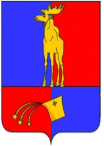 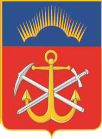 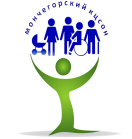 184511, Мурманская область, 
г. Мончегорск,  ул. Строительная,  д.5  
тел./факс (815-36)7-27-35
e-mail: m_kcson@mail.ru
сайт учреждения: www.monchkcson.ru
https://vk.com/monchkcson
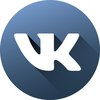 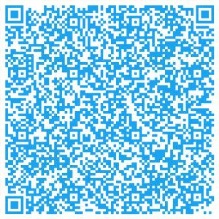 #насевережить